Manejo Nutricional en Galactosemia
Lic. Nut. Jalil López Orozco
Galactosa
Monosacárido 
Presente en la Lactosa
Su principal fuente en la dieta es la leche
Da fluidez a la leche
En la leche materna varía de acuerdo a la especie
Ratones 20-25 mg/dl


Humanos 66 mg/dl
Galactosemia
Desorden metabólico genético.

Deficiencia de enzimas que metabolizan la galactosa.

Autosómico recesivo.
El organismo es incapaz de utilizar la galactosa.

Se acumula galactosa-1-fosfato.

Lesión en hígado, sistema nervioso central, otros órganos y sistemas corporales.
Hay tres tipos
Deficiencia de galactosa-1- fosfato-uridil transferasa ( GALT; clásica, la mas común y la mas grave)

Deficiencia de galactosa quinasa (GALK)

Deficiencia de galactosa- 6 – fosfato epimerasa (GALE)
La exposición a los metabolitos de la galactosa puede ocasionar:
Daño hepático
Retardo mental
Formación de cataratas
Insuficiencia renal
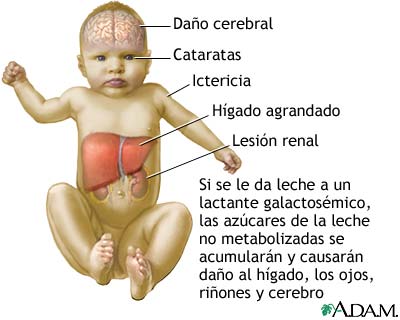 Normas Generales
Eliminar la galactosa de la dieta ante la menor sospecha clínica.
El tratamiento debe mantenerse de un modo estricto durante toda la vida.
No existe aumento de la tolerancia a la galactosa.
Una dieta muy estricta contiene 40 mg.
Contenido recomendado de de galactosa en la dieta
Lactante no mas de 50 mg

Niño 150-200 mg

Adulto de 250 -300mg

Fuente: Tratamiento nutricional de los errores innatos del metabolismo. Sociedad Española de los errores innatos del metabolismo.
No se conoce la cantidad exacta de galactosa que puede ingerirse sin resultar toxica.
Procurar que los pacientes organicen su dieta.
Para  ingerir la menor cantidad posible de galactosa.
En el recién nacido la lactancia materna esta absolutamente contraindicada.

El Tx es con formulas lácteas sin lactosa, de preferencia con proteínas a base de soya.
¿Formula lácteas “sin lactosa” o leches deslactosadas?
Estas formulas siguen conteniendo residuos de lactosa en la albumina o la caseína.
Lo que no tienen es lactosa.
La lactosa se rompe.
Lactosa = galactosa + glucosa
Ablactación
Debe ser a la edad habitual.

Alimentos exentos de galactosa o de bajo contenido.

El problema principal:
    Desconocimiento del contenido real de galactosa libre o ligada de los alimentos.
Embarazo
La placenta libera galactitol
En mujeres galactosemicas se detecto galactitol y galactosa-1-fosfato.
La dieta debe ser estricta
La suplementación de vitaminas y minerales es fundamental
Alimentos lácteos
La leche y sus derivados son la principal fuente de galactosa de la dieta.

Lactosa
La caseína aporta 184 mg de galactosa en 100 gr.

Formula láctea con hidrolizado de caseína puede llegar a tener 60 – 75 mg por litro.
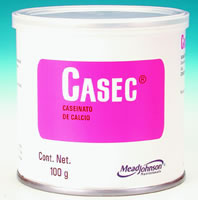 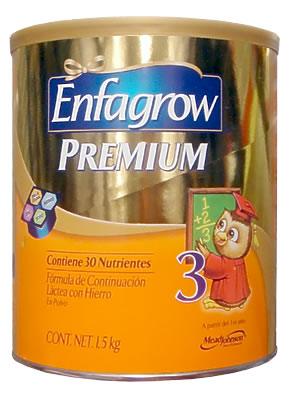 Alimentos no lácteos
En los alimentos la galactosa puede estar presente en forma :

Soluble. 
Unidas a enlaces alfa.
Unida a enlaces beta.
Galactosa soluble
No se conoce con exactitud la disponibilidad de este monosacárido para el organismo
Evitar su consumo.

Las frutas y leguminosas poseen contenido variable.
Galactosa soluble mg/100g
Galactosa ligada por enlaces alfa
Es de muy dudosa disponibilidad.

Las encimas para degradar el enlace no están presentes en intestino delgado.

Las producen bacterias del colon.

Pasa a delgado ante una diarrea.
Presente en vísceras
Abundante en algunos cereales y leguminosas.
No usar vísceras en la dieta.
No poseen ninguna ventaja nutricional sobre la carne magra, huevos o pescado
Galactosa ligada a enlaces beta
Forma parte de paredes celulares de muchas legumbres, leguminosas y frutas.
El intestino humano e incluso algunos alimentos contienen la enzimas para romper este enlace.
Manzanas, frijoles, tomates.
Hay que limitar su ingesta o eliminarlas de la dieta.
Alimentos libres de galactosa
Carnes
Pescado
Huevos
Aceites vegetales
Cereales
Miel
Sacarosa
Margarinas sin leche
Aguas minerales
Bebidas carbonatadas
Te
Café
Productos de dudoso contenido en galactosa
No es posible conocer la cantidad de galactosa de la mayoría de los productos

Desconfiar de cualquier receta no preparada en casa

Los productos industriales tampoco son confiables
Dieta en galactosemia
VCT:  
Normal
Distribucion:
CHO: 
normal
Lip:
 normal
Prot: 
normal
Dieta en galactosemia
Eliminar los lácteos
Leguminosas
Vísceras
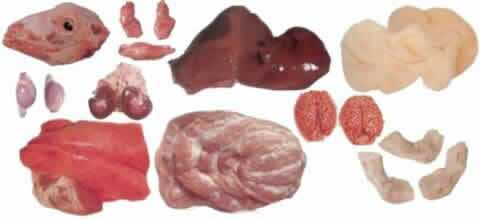 Analizar las etiquetas con cuidado
¿Qué buscar en una etiqueta?
Leche en todas sus formas
Lactosa como edulcorante
Lactosa de leche
Caseína, caseinato, de Na, de Ca
Suero de leche, proteína de suero hidrolizada
Sólidos de leche seca o cuajada
Margarina que contiene suero 
Grasa de leche
Grasa animal (puede ser mantequilla)
Queso en polvo
Puede contener trazas de leche
¿Dónde encuentran estas sustancias?
Alimentos cremosos
Salsas
Sopas cremosas
Carnes y pescados congelados
Embutidos (salchichas)
Harinas premezcladas
Dulces (chocolates, caramelos)
Productos permitidos
Lactoalbúmina
Lactato cálcico, sodico, potasico
Acido láctico
Lactilatos de estearol
Glutamato monosodico
Licasina
Glucona-delta-lactona
Los alimentos se dividen en tres grupos:
Los de libre utilización (sin galactosa)
Los que deben ser usados bajo control (menos de 10-20 mg/100 gr)
Los prohibidos
Fuente: Tratamiento nutricional de los errores innatos del metabolismo. Sociedad Española de los errores innatos del metabolismo.
Fuente: Tratamiento nutricional de los errores innatos del metabolismo. Sociedad Española de los errores innatos del metabolismo.
Fuente: Tratamiento nutricional de los errores innatos del metabolismo. Sociedad Española de los errores innatos del metabolismo.
Fuente: Tratamiento nutricional de los errores innatos del metabolismo. Sociedad Española de los errores innatos del metabolismo.
¿Leche de soya?
Es preferible no darla.
Contiene soya y No proteína de soya únicamente.
La soya contiene galactosa (30-50mg)
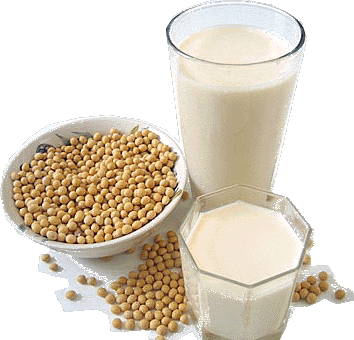 ¿Que debemos dar?
Una leche con aislado de proteína de soya
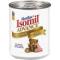 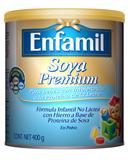 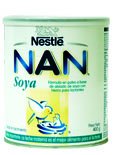 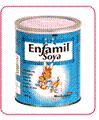 ¿Y el calcio ?
Una dieta de niños con galactosemia, mayores de 3 años que no sea suplementada, no asegura un adecuado aporte de calcio.

En dieta normal, mas del 60% del Ca proviene de la leche.
El aporte de vitaminas y minerales que la edad y situación requiera, debe ser suplementado.


Es preciso utilizar suplementos de Ca
Dosis
Depende de la ingesta.
Carbonato de calcio (1 gr da 400 mg de Ca) por su menor efecto quelante.
La absorción mejora si se reparten varias dosis diarias y se da con las comidas.
Efectos secundarios
Flatulencia y estreñimiento
Puede interferir la absorción otros nutrimentos (flúor, hierro)
La administración simultanea de 400 UI de vitamina D favorece la absorción de Ca
Durante el Tx hay monitorizar el Ca en la orina, para detectar hipercalciuria por sobredosificación.
Tener cuidado con los medicamentos y algunos suplementos de Ca
Ingesta adecuada de calcio para población mexicana
Fuente: Recomendaciones de Ingestión de Nutrimentos para Población Mexicana, Bases Fisiológicas. H. Burgues. Pag. 226
Contenido de Ca en algunos alimentos en 100 gr
Taller de galactosemia
Paciente 1
Sofía, 6 meses de edad, con diagnostico de galactosemia, 4 tomas de 6 onzas aprox de Isomil  por día, inicio ablactación con purés de frutas hace 2 meses


Partiendo de una IDS de 210 mg, ¿requiere suplementación?    
 

¿Con cuanto requeriría ser suplementada?

 
Con que frutas continuaríamos en su ablactación
Partiendo de una IDS de 210 mg, ¿requiere suplementación?    

1 onza proporciona 23 mg de Ca
6 onzas proporciona        X
Partiendo de una IDS de 210 mg, ¿requiere suplementación?    

1 onza proporciona 23 mg de Ca
6 onzas proporciona        X

     23 x 6=
Partiendo de una IDS de 210 mg, ¿requiere suplementación?    

1 onza proporciona 23 mg de Ca
6 onzas proporciona        X

     23 x 6= 138
Partiendo de una IDS de 210 mg, ¿requiere suplementación?    

1 onza proporciona 23 mg de Ca
6 onzas proporciona        X

     23 x 6= 138
138 / 1= 138 mg de Ca en 6 onzas de Isomil
Partiendo de una IDS de 210 mg, ¿requiere suplementación?    

1 onza proporciona 23 mg de Ca
6 onzas proporciona        X

     23 x 6= 138
138 / 1= 138 mg de Ca en 6 onzas de Isomil 

Al día consume 828 mg de Ca
Partiendo de una IDS de 210 mg, ¿requiere suplementación?    

1 onza proporciona 23 mg de Ca
6 onzas proporciona        X

     23 x 6= 138
138 / 1= 138 mg de Ca en 6 onzas de Isomil  

Al día consume 828 mg de Ca 

No requiere suplementación
¿Con que frutas continuaríamos en su ablactación?
¿Con que frutas continuaríamos en su ablactación?
¿Con que frutas continuaríamos en su ablactación?
¿Con que frutas continuaríamos en su ablactación?
¿Con que frutas continuaríamos en su ablactación?
¿Con que frutas continuaríamos en su ablactación?
¿Con que frutas continuaríamos en su ablactación?
¿Con que frutas continuaríamos en su ablactación?
¿Con que frutas continuaríamos en su ablactación?
¿Con que frutas continuaríamos en su ablactación?
¿Con que frutas continuaríamos en su ablactación?
¿Con que frutas continuaríamos en su ablactación?
¿Con que frutas continuaríamos en su ablactación?
Paciente 2
David 3 años toma 2 vasos de Isomil Advance 2 IQ, come adecuadamente en cantidad y ”calidad” , cuando no encuentran Isomil Advance “ IQ, utilzan NAN Soya

Partiendo de una IDS de 500 mg ¿requiere suplementación?
David 3 años toma 2 vasos de Isomil , como adecuadamente en cantidad y ”calidad” , cuando no encuentran Isomil , utilizan NAN Soya

Partiendo de una IDS de 500 mg ¿requiere suplementación?
David 3 años toma 2 vasos de Isomil , como adecuadamente en cantidad y ”calidad” , cuando no encuentran Isomil , utilizan NAN Soya

Partiendo de una IDS de 500 mg ¿requiere suplementación?
240 ml de Isomil Advance 2 IQ aportan  228 mg de Ca
David 3 años toma 2 vasos de Isomil , como adecuadamente en cantidad y ”calidad” , cuando no encuentran Isomil , utilizan NAN Soya

Partiendo de una IDS de 500 mg ¿requiere suplementación?
240 ml de Isomil Advance 2 IQ aportan  228 mg de Ca

¿Cuanto aportan 480 ml?
David 3 años toma 2 vasos de Isomil , como adecuadamente en cantidad y ”calidad” , cuando no encuentran Isomil , utilizan NAN Soya

Partiendo de una IDS de 500 mg ¿requiere suplementación?
240 ml de Isomil Advance 2 IQ aportan  228 mg de Ca

¿Cuanto aportan 480 ml?
240ml         228 mg
David 3 años toma 2 vasos de Isomil , como adecuadamente en cantidad y ”calidad” , cuando no encuentran Isomil , utilizan NAN Soya

Partiendo de una IDS de 500 mg ¿requiere suplementación?
240 ml de Isomil Advance 2 IQ aportan  228 mg de Ca

¿Cuanto aportan 480 ml?
240ml         228 mg
480ml             x
240ml         228 mg
480ml             x

480 x 228 =
240ml         228 mg
480ml             x

480 x 228 = 109440
240ml         228 mg
480ml             x

480 x 228 = 109440

109440 / 240 =
240ml         228 mg
480ml             x

480 x 228 = 109440

109440 / 240 = 456
240ml         228 mg
480ml             x

480 x 228 = 109440

109440 / 240 = 456

480 m de Isomil Advance    456 mg
240ml         228 mg
480ml             x

480 x 228 = 109440

109440 / 240 = 456

480 m de Isomil Advance    456 mg

No requiere suplementación, con una ración de espinacas cubrimos los requerimientos
Pero, ¿Cuándo ocupamos NAN Soya?
30 ml de NAN soya aportan 21 mg de Ca
30 ml de NAN soya aportan 21 mg de Ca
  30ml       21mg
30 ml de NAN soya aportan 21 mg de Ca
  30ml       21mg
  240ml         X
30 ml de NAN soya aportan 21 mg de Ca
  30ml       21mg
  240ml         X
 
     240 x 21=
30 ml de NAN soya aportan 21 mg de Ca
  30ml       21mg
  240ml         X
 
     240 x 21= 5040
30 ml de NAN soya aportan 21 mg de Ca
  30ml       21mg
  240ml         X
 
     240 x 21= 5040
     5040 / 30 =
30 ml de NAN soya aportan 21 mg de Ca
  30ml       21mg
  240ml         X
 
     240 x 21= 5040
     5040 / 30 = 168
30 ml de NAN soya aportan 21 mg de Ca
  30ml       21mg
  240ml         X
 
     240 x 21= 5040
     5040 / 30 = 168 

     240 ml de NAN soya aportan 168 mg
30 ml de NAN soya aportan 21 mg de Ca
  30ml       21mg
  240ml         X
 
     240 x 21= 5040
     5040 / 30 = 168 

     240 ml de NAN soya aportan 168 mg

     480 ml de NAN Soya aportan  ?
240      168 mg
     480        X
240      168 mg
     480        X

480 x 168 =
240      168 mg
     480        X

480 x 168 = 80640
240      168 mg
     480        X

480 x 168 = 80640
80640 / 240 =
240      168 mg
     480        X

480 x 168 = 80640
80640 / 240 = 336
240      168 mg
     480        X

480 x 168 = 80640
80640 / 240 = 336

480 ml de NAN Soya aportan 336 mg de Ca
240      168 mg
     480        X

480 x 168 = 80640
80640 / 240 = 336

480 ml de NAN Soya aportan 336 mg de Ca

500 mg IDS – 336 mg aportados =
240      168 mg
     480        X

480 x 168 = 80640
80640 / 240 = 336

480 ml de NAN Soya aportan 336 mg de Ca

500 mg IDS – 336 mg aportados = 164 mg
¿Requiere suplementación?
En este caso y dada la cantidad que consume:

Si es con Isomil: NO
Si es con  NAN Soya: SI

Por eso en cada caso habrá que calcular la cantidad de calcio que esta consumiendo
www.galactosemia.org
Parents of Galactosemic Children, Inc
Gracias